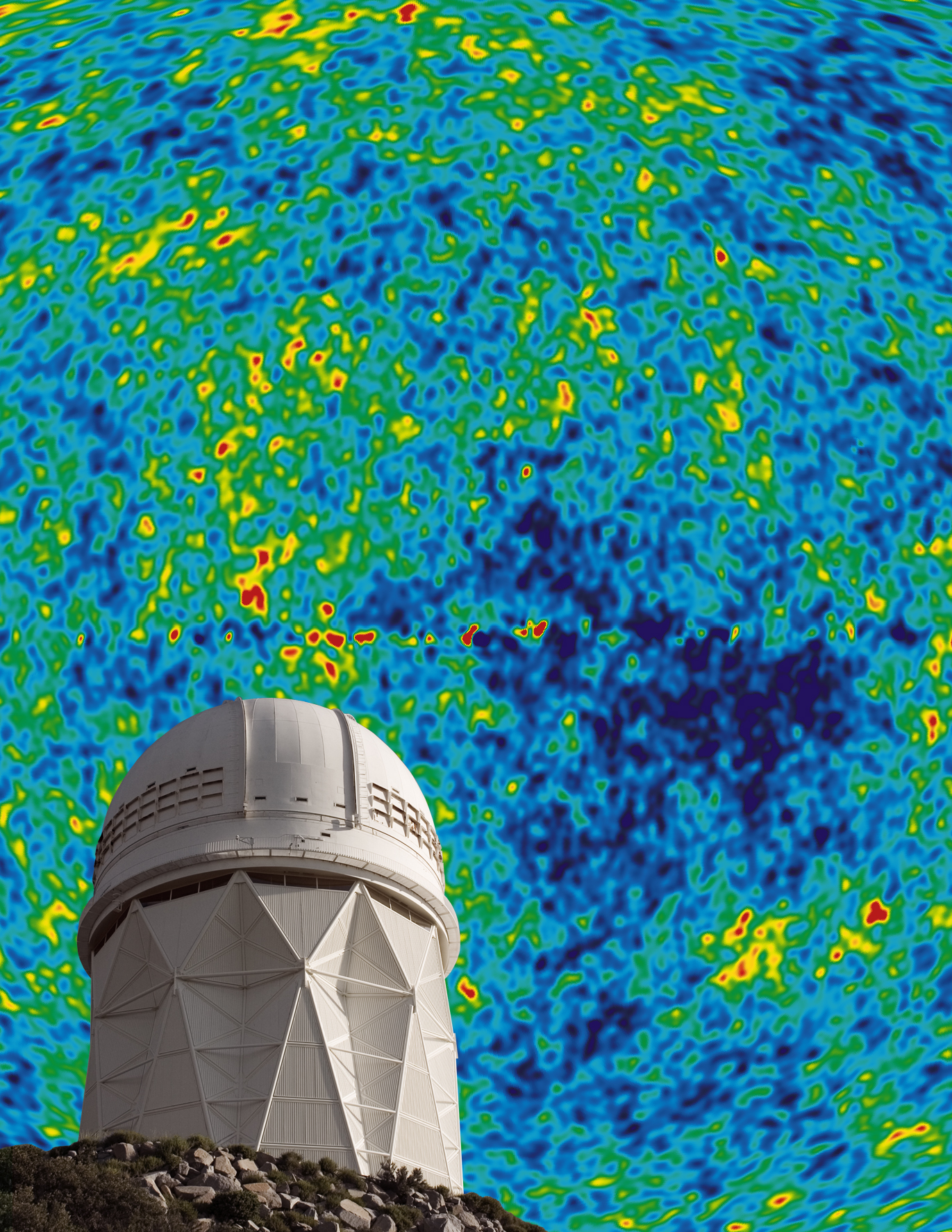 BigBOSS:
Ground-Based
Dark Energy Experiment
Francisco Prada & Marco Azzaro
(Santiago Becerril, Justo Sánchez,
 Isaac Morales, Antonio Montero-Dorta)

IAA-CSIC
Granada, 26 May 2011
http://bigboss.lbl.gov
1
2
Why map the sky?
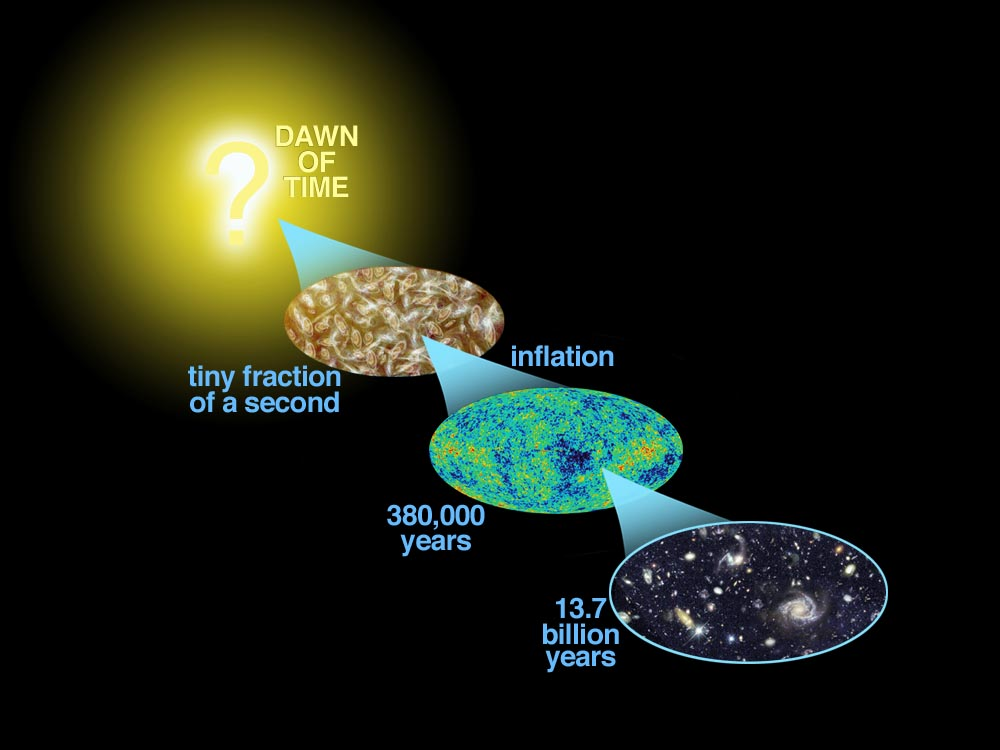 Nature of Dark Matter and Dark Energy 
remains unknown!
today
Test the standard cosmological model
Deceleration
from gravity
Acceleration!
Dark energy?
http://bigboss.lbl.gov
3
Why map the sky?
Turn-over depends upon horizon size at matter-radiation equality
Today’s maps of the Universe
SDSS galaxy redshift map
Sound horizon scale at recombination (BAO)
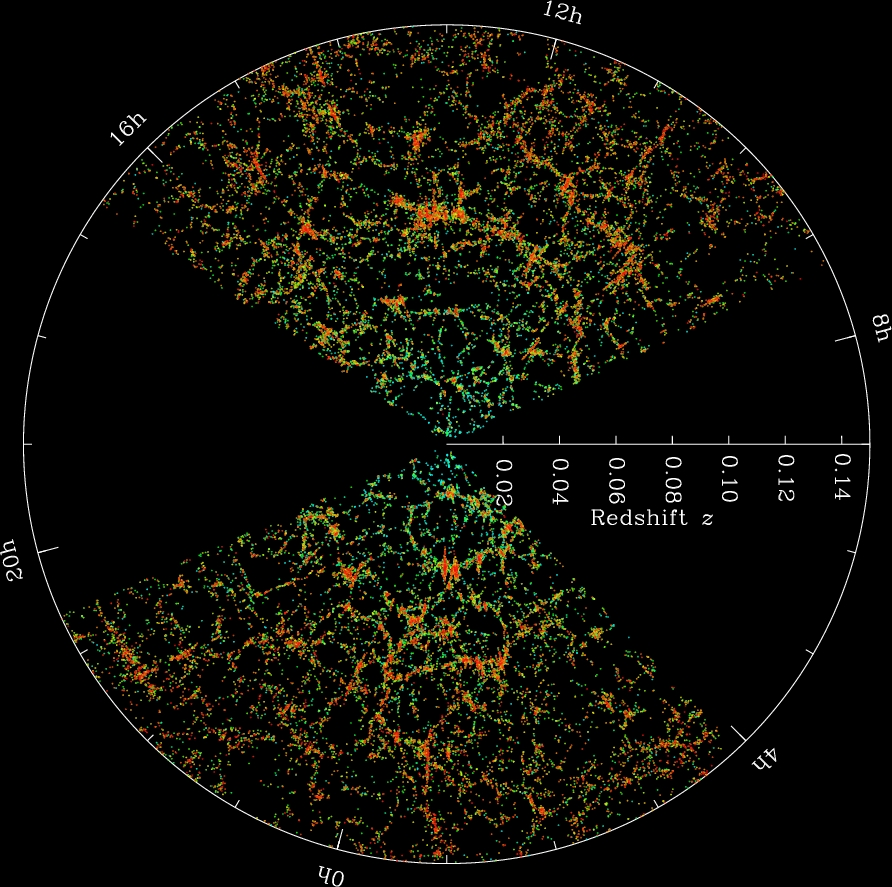 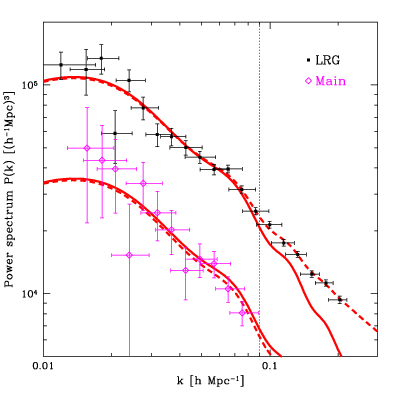 What did we learn?
Grav. growth explains CMB fluctuations → galaxy
Galaxy halo occupation of dark matter halos (HOD)
Nonlinear growth
http://bigboss.lbl.gov
4
BAO from 3-D maps: SDSS
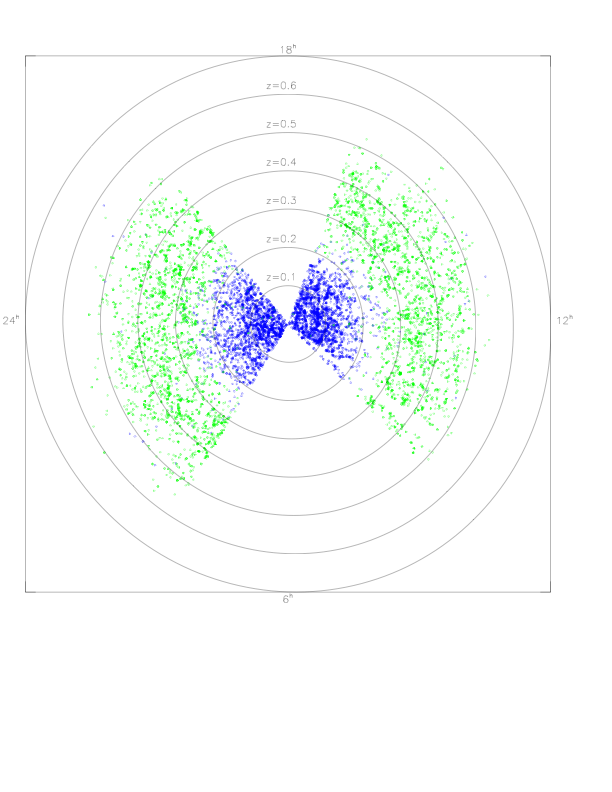 First detection
SDSS luminous red galaxies (LRGs)
    Sparse sampled at 10-4 galaxies/Mpc3
    47,000 galaxies over 4000 deg2 by 2004
    80,000 galaxies over 8000 deg2 by July 2008
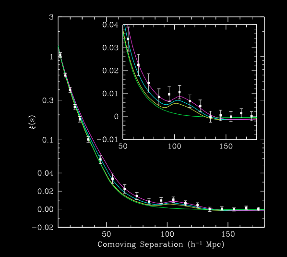 BAO peak
Eisenstein et al 2005
5
http://bigboss.lbl.gov
5
BOSS == Baryon Oscillation Spectroscopic Survey
SDSS-III
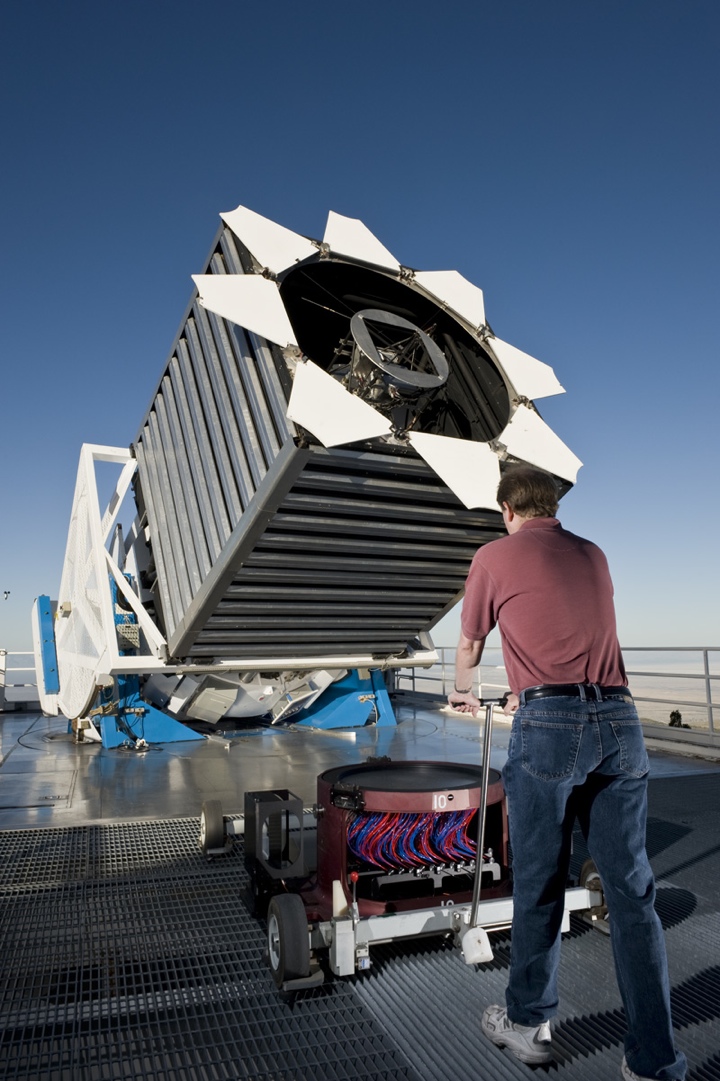 Two simultaneous spectroscopic surveys from 2009-2014
➙ BAO from 1.5 million galaxies at z=0.3, 0.6
➙ BAO from 160,000 QSOs at 2.2<z<3
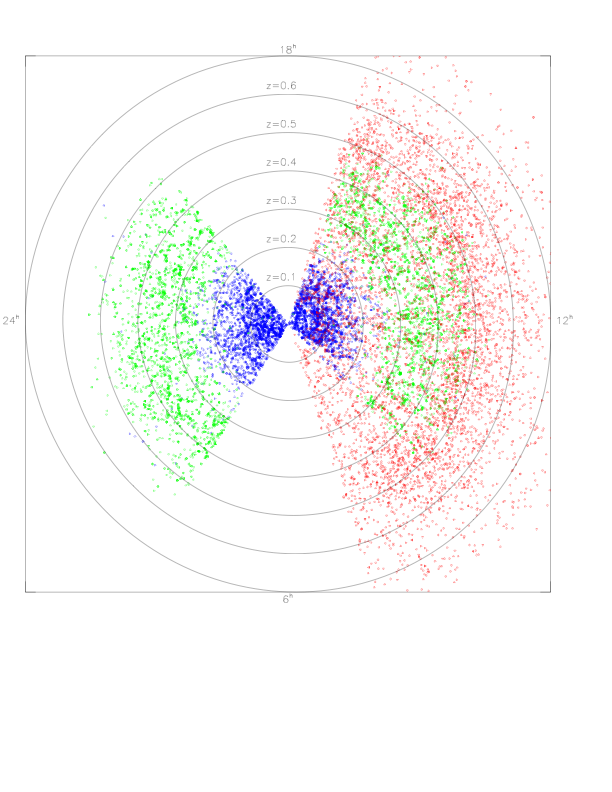 SDSS main galaxy survey
    ~1 million galaxies
    Too little volume for BAO
SDSS luminous red galaxies (LRGs)
    80,000 galaxies
    Sparse sampled at 10-4 galaxies/(h-1Mpc)3
BOSS red galaxies
  10,000 deg2
  5x sample density 
  2x volume

Turn this photo-z map ➙ 3-D map
http://bigboss.lbl.gov
6
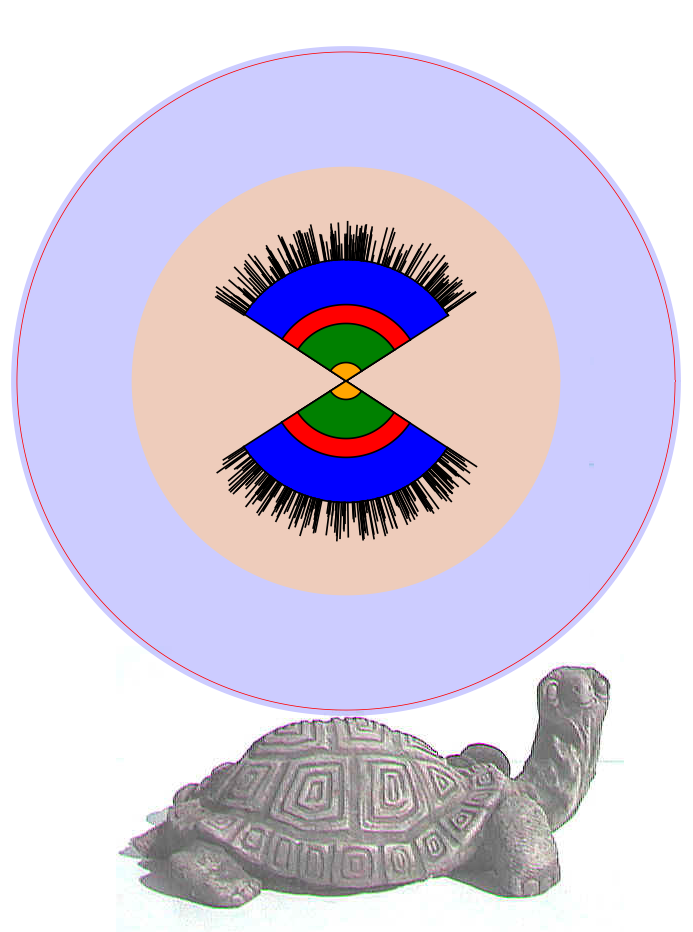 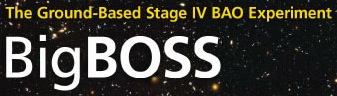 BigBOSS Design Philosophy
➫ Optimize for z’s only
➫ Simple design ⇔ high throughput
➫ “Full-sky”
David Schlegel, Madrid, 20 Sep 2010
http://bigboss.lbl.gov
7
7
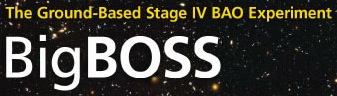 Science Goals:
BAO from 40+ million redshifts
Simultaneous spectroscopic surveys from 2017-2022
➙ BAO from 40 million galaxies at 0 < z < 2
➙ BAO from 1 million QSOs at 2<z<3.5
Galaxy map
QSOs as back-light to hydrogen gas
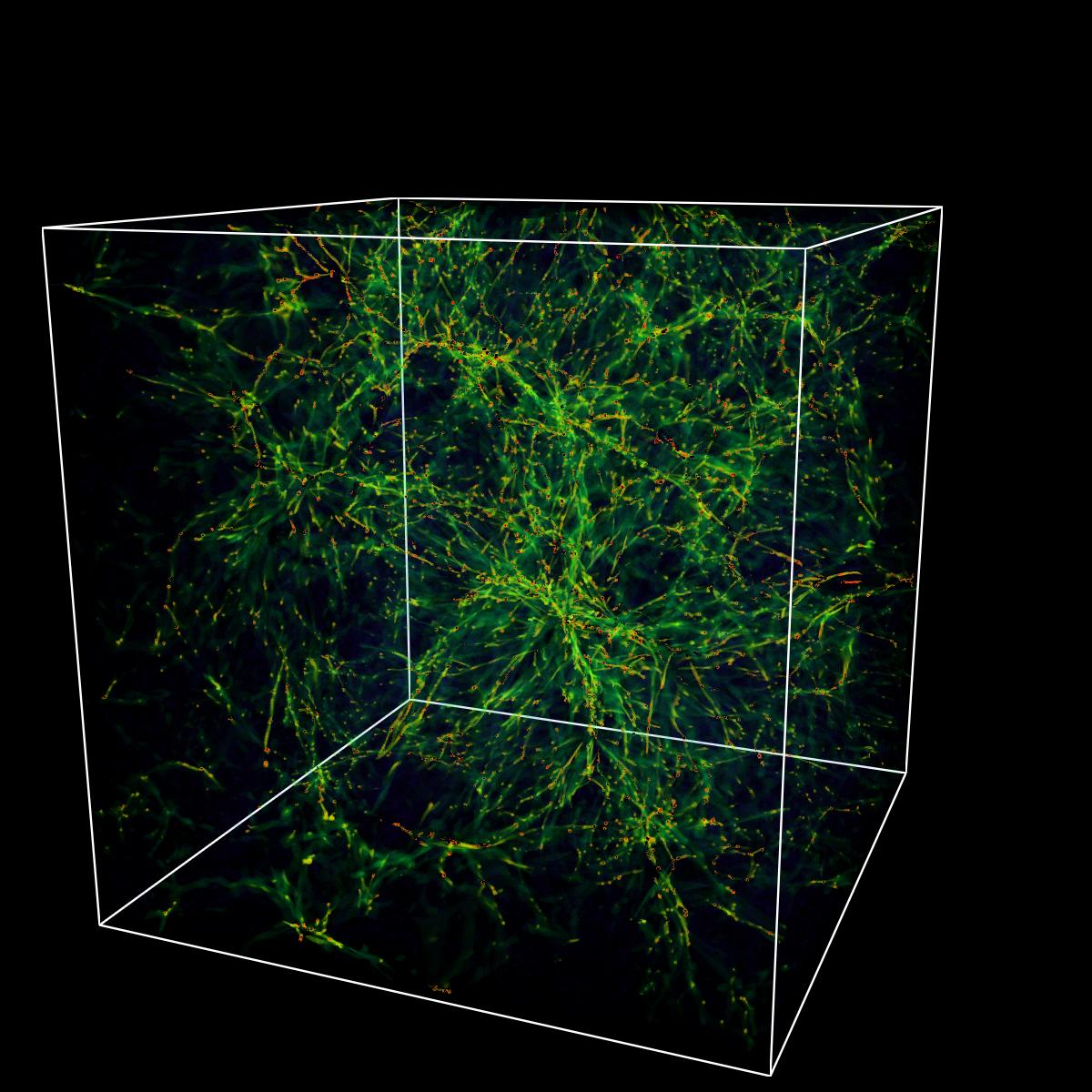 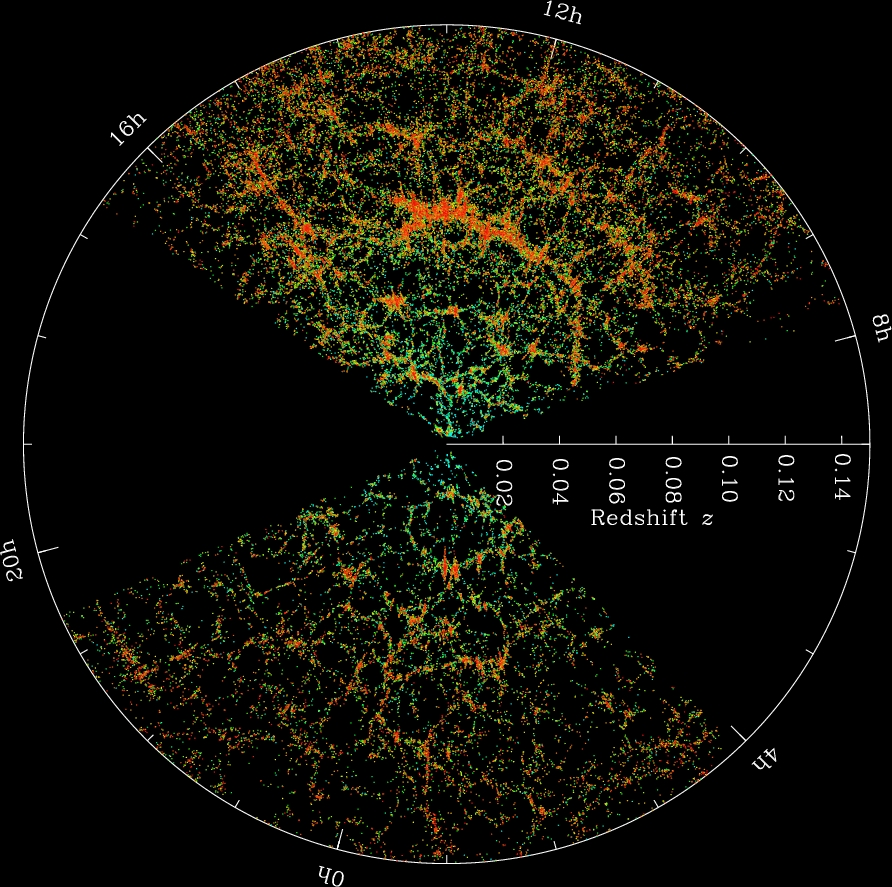 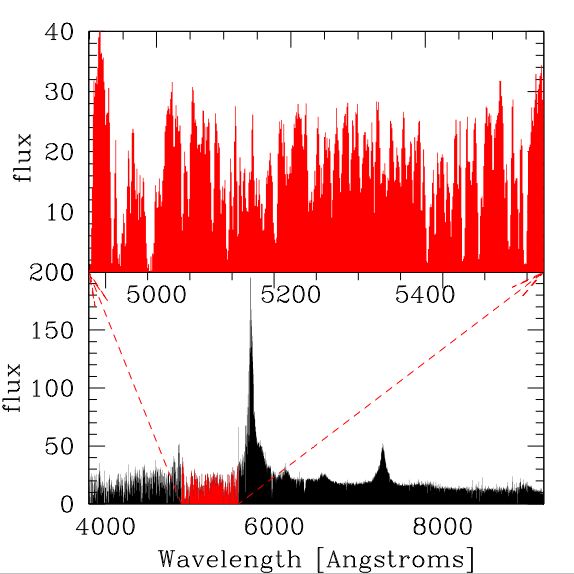 http://bigboss.lbl.gov
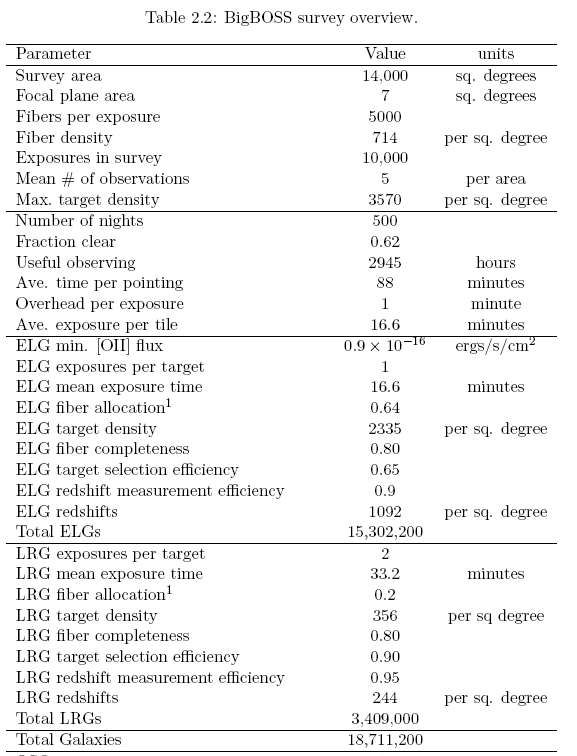 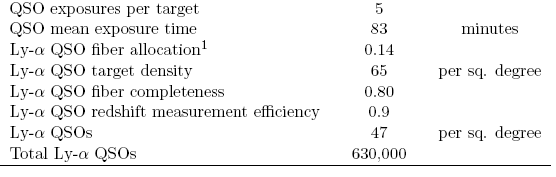 9
10
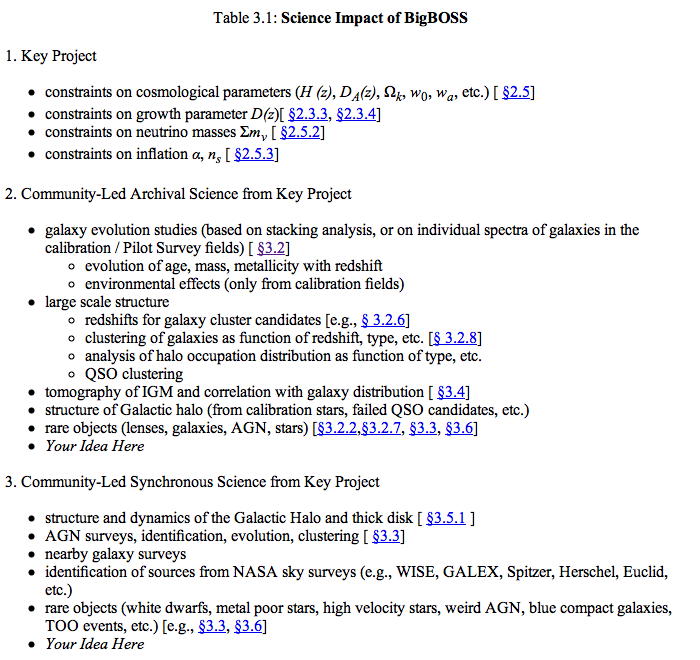 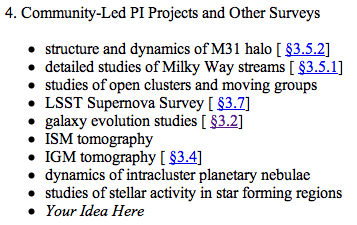 11
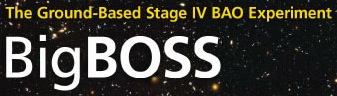 Sky coverage:
Northern survey 14,000 deg2
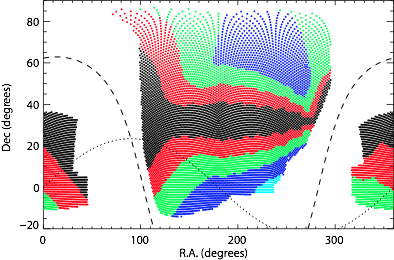 David Schlegel, Madrid, 20 Sep 2010
http://bigboss.lbl.gov
12
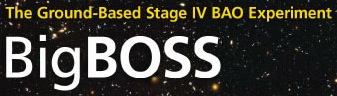 Pilot data from DEEP2
Emission-line galaxies 0.7<z<2
The trick?
At z~1 galaxies are forming stars + strong [O II] emission lines
Detect these lines between the airglow
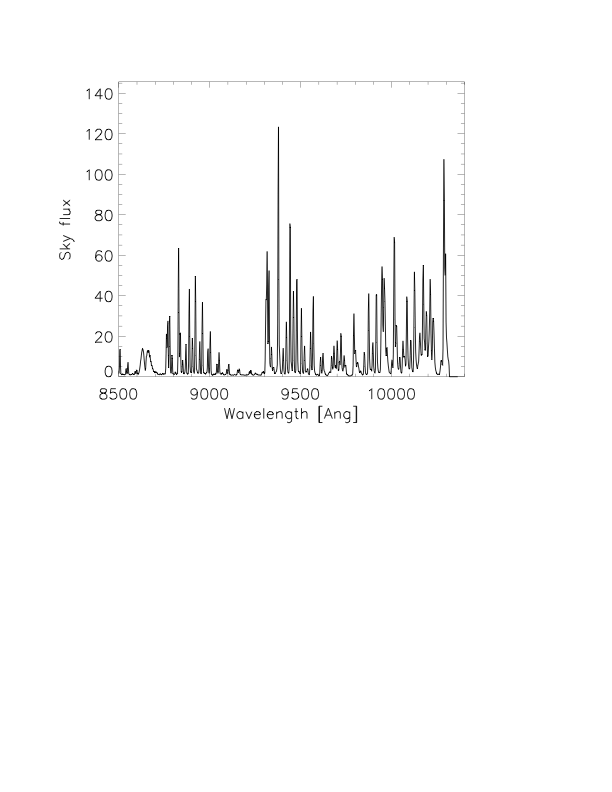 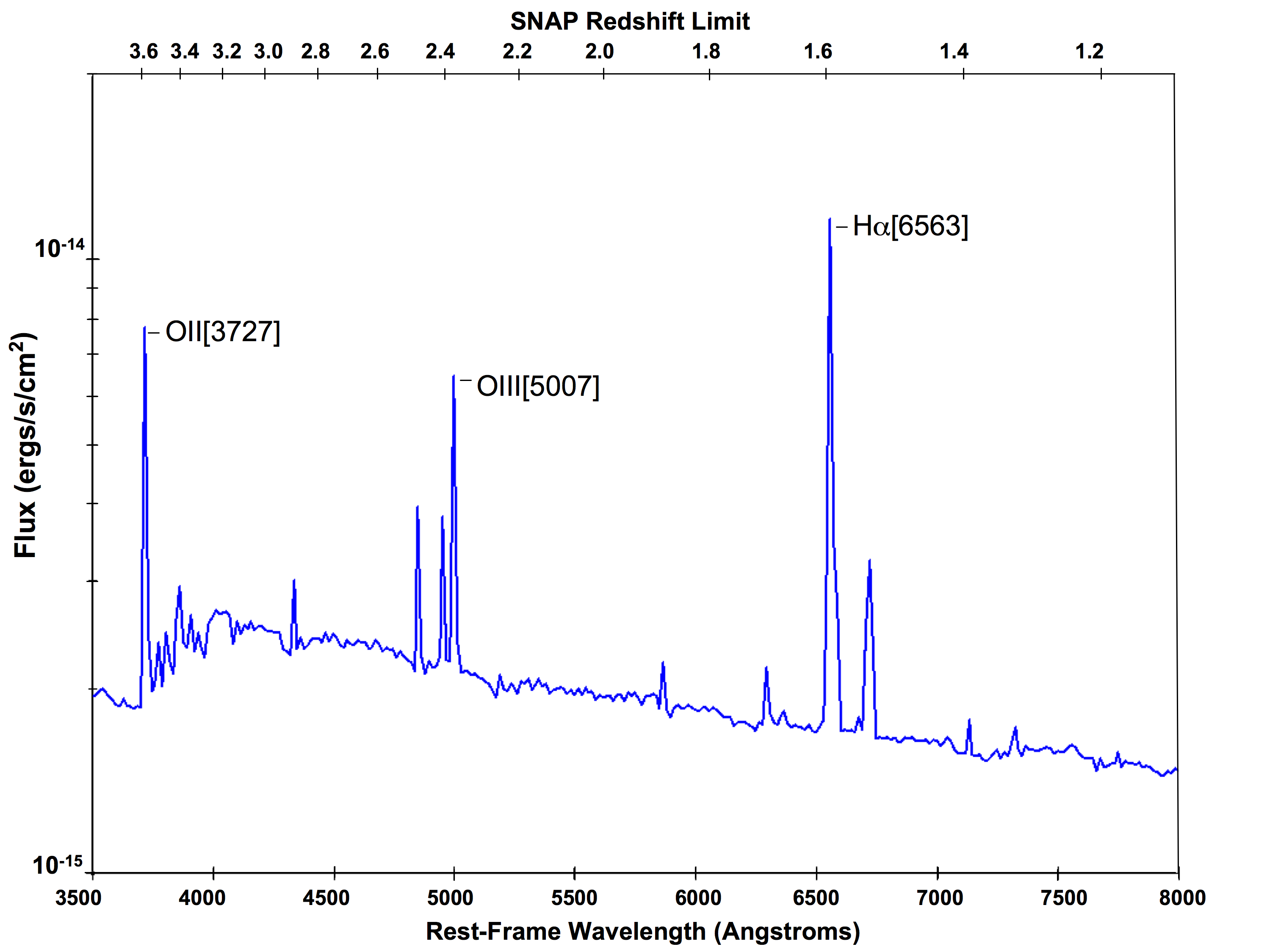 Night sky spectrum
Galaxy spectrum z~1
David Schlegel, Madrid, 20 Sep 2010
http://bigboss.lbl.gov
13
Resolution > 5000
➜ Split [O II] line
➜ Work between sky lines
Same as DEEP2 survey
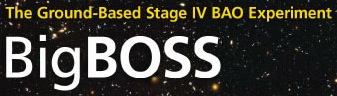 Instrument:
Spectrographs x 10
Instrument designed to be a “BAO spectrograph”
Detect emission-line galaxies at z→1.7
Observed
Spectrum
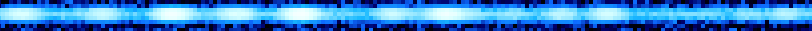 Sky-Subtracted
 Spectrum
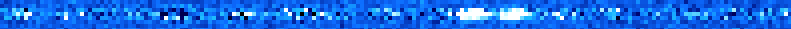 λ
[OII]λ3726, λ3729  @ z=1.4
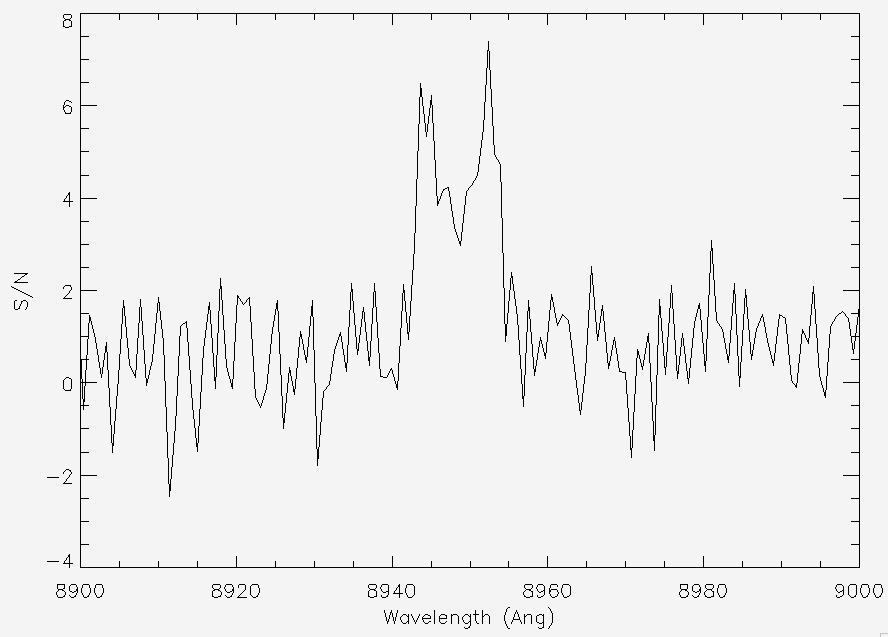 David Schlegel, Madrid, 20 Sep 2010
http://bigboss.lbl.gov
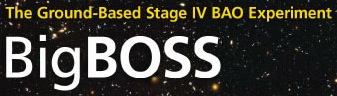 Targets:
Emission-line galaxies 0.7<z<2
DEEP2 + zCOSMOS surveys demonstrate targeting [O II] emitters
No need for photo-z’s
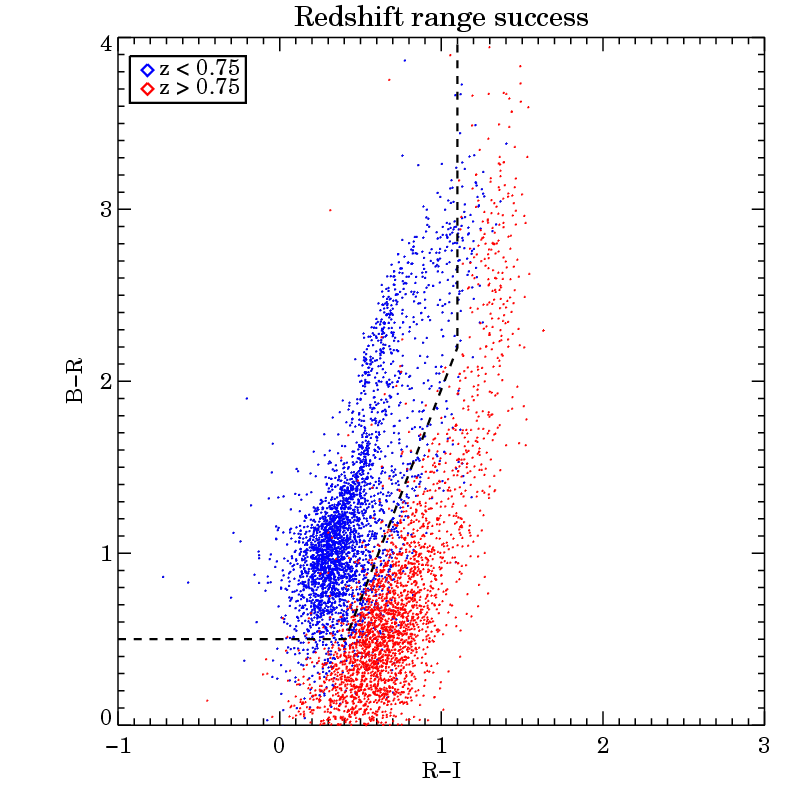 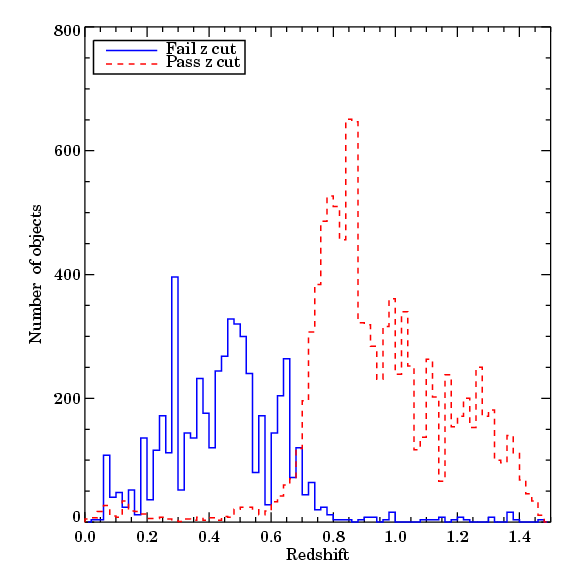 z<0.7
z>0.7
David Schlegel, Madrid, 20 Sep 2010
http://bigboss.lbl.gov
15
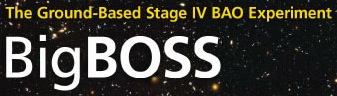 Targets:
Emission-line galaxies 0.7<z<2
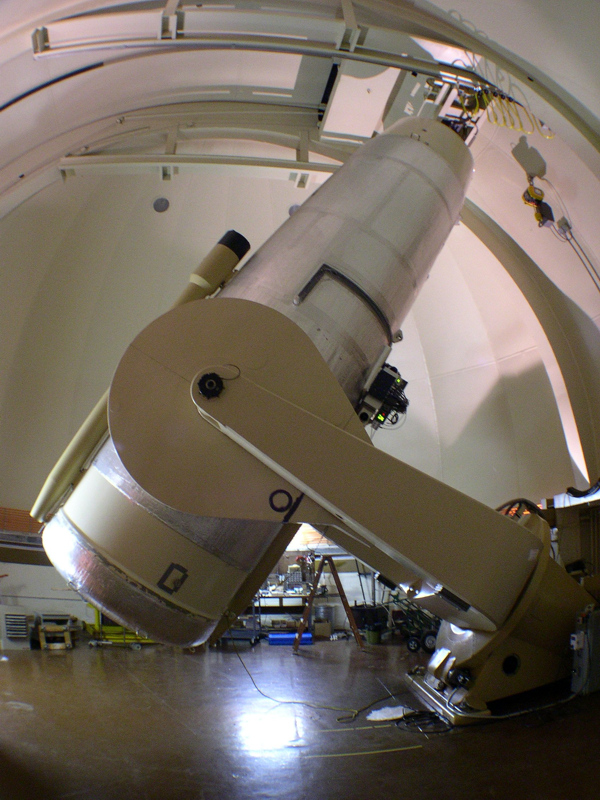 Palomar Transient Factory
g+r imaging (3 hours exposure)
i-band from Pan-STARRS1
David Schlegel, Madrid, 20 Sep 2010
http://bigboss.lbl.gov
16
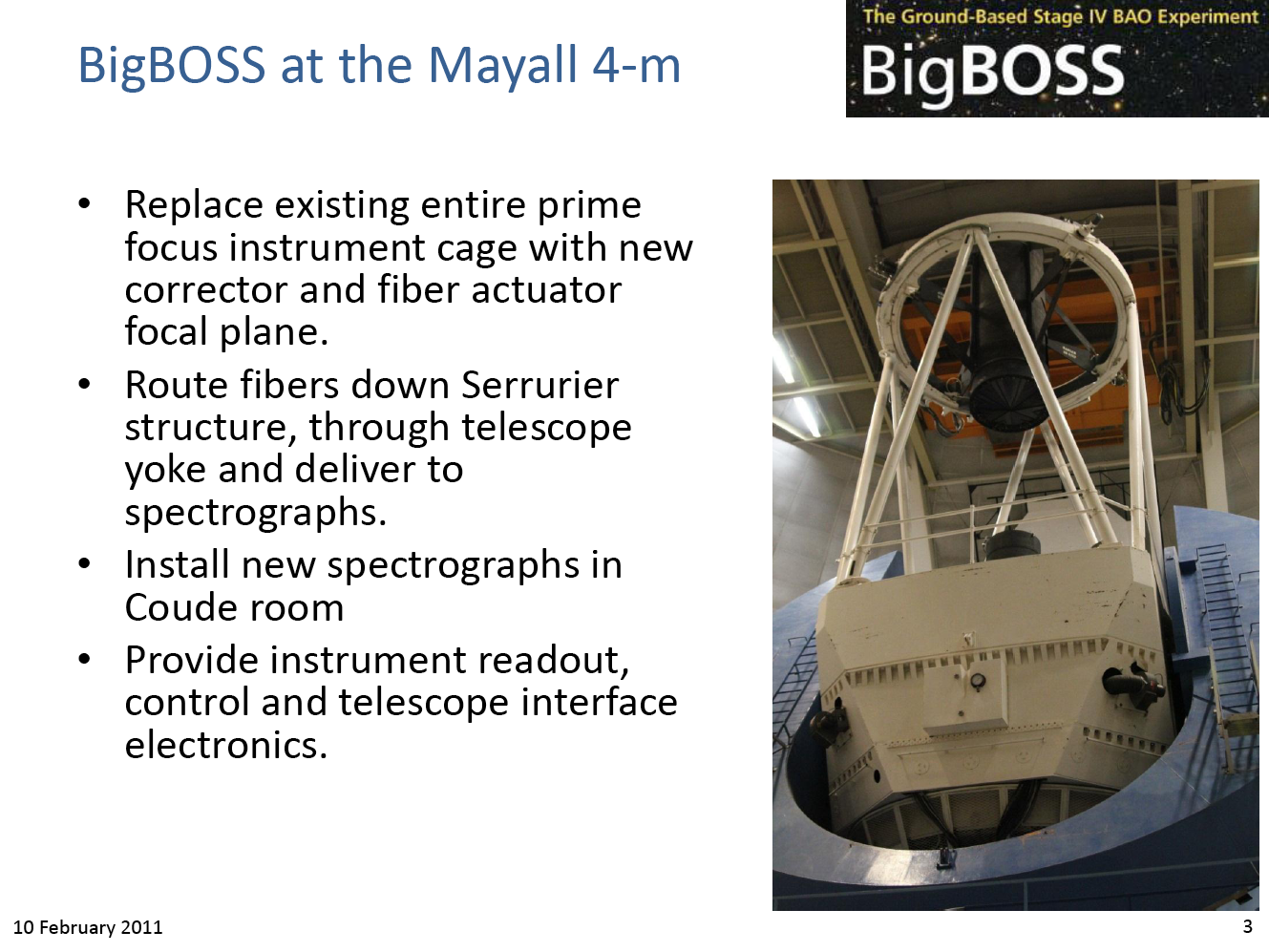 18
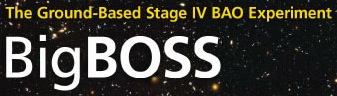 Instrument:
CCDs + electronics
Lawrence Berkeley National Lab (LBNL):
Red-sensitive CCDs developed for SNAP/JDEM
4k x 4k devices in current use for BOSS
Integrated circuit electronics
Compact, in cryo, also developed for SNAP/JDEM satellite
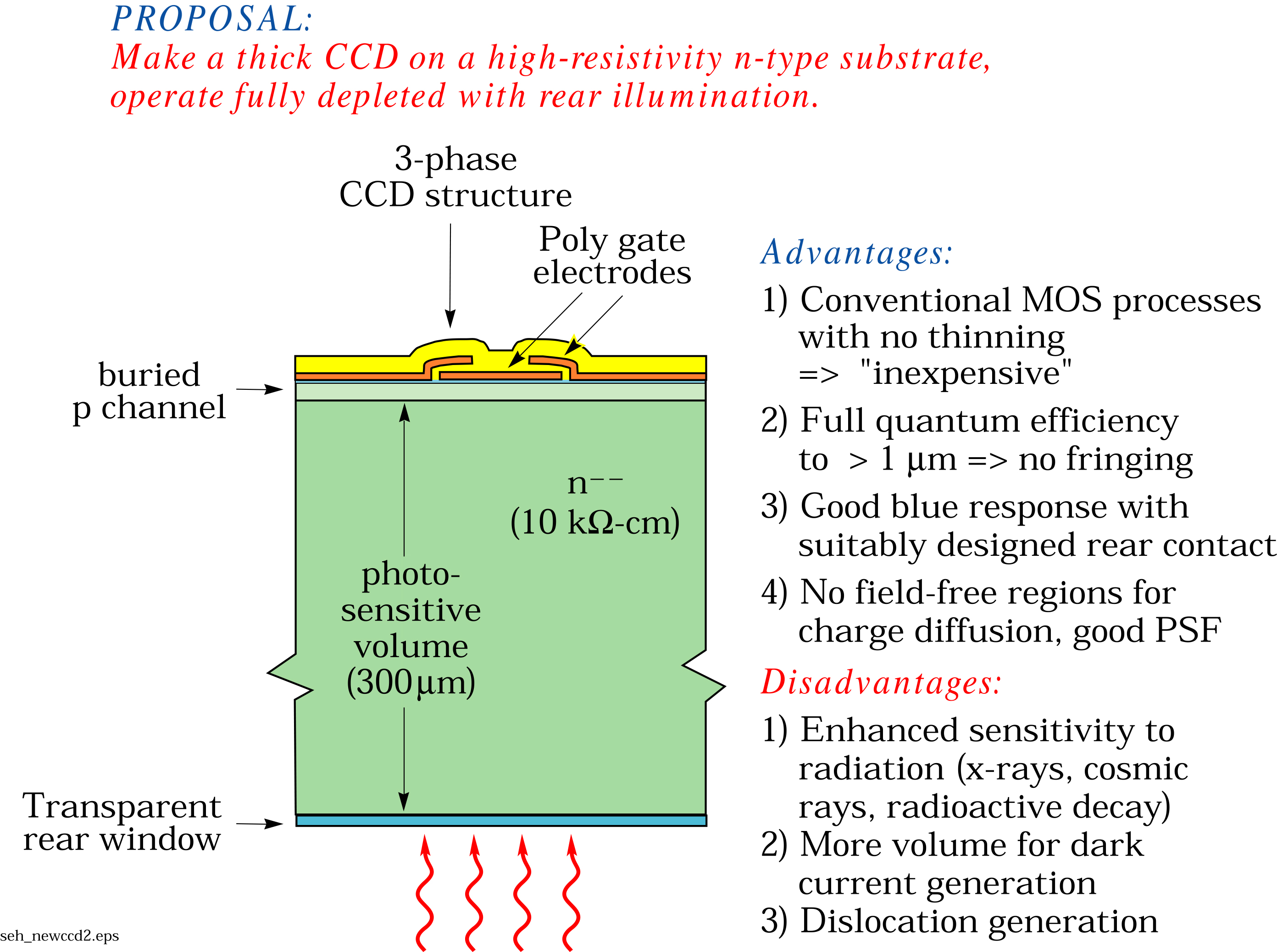 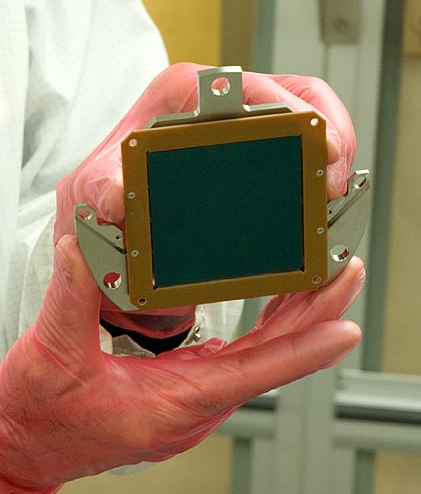 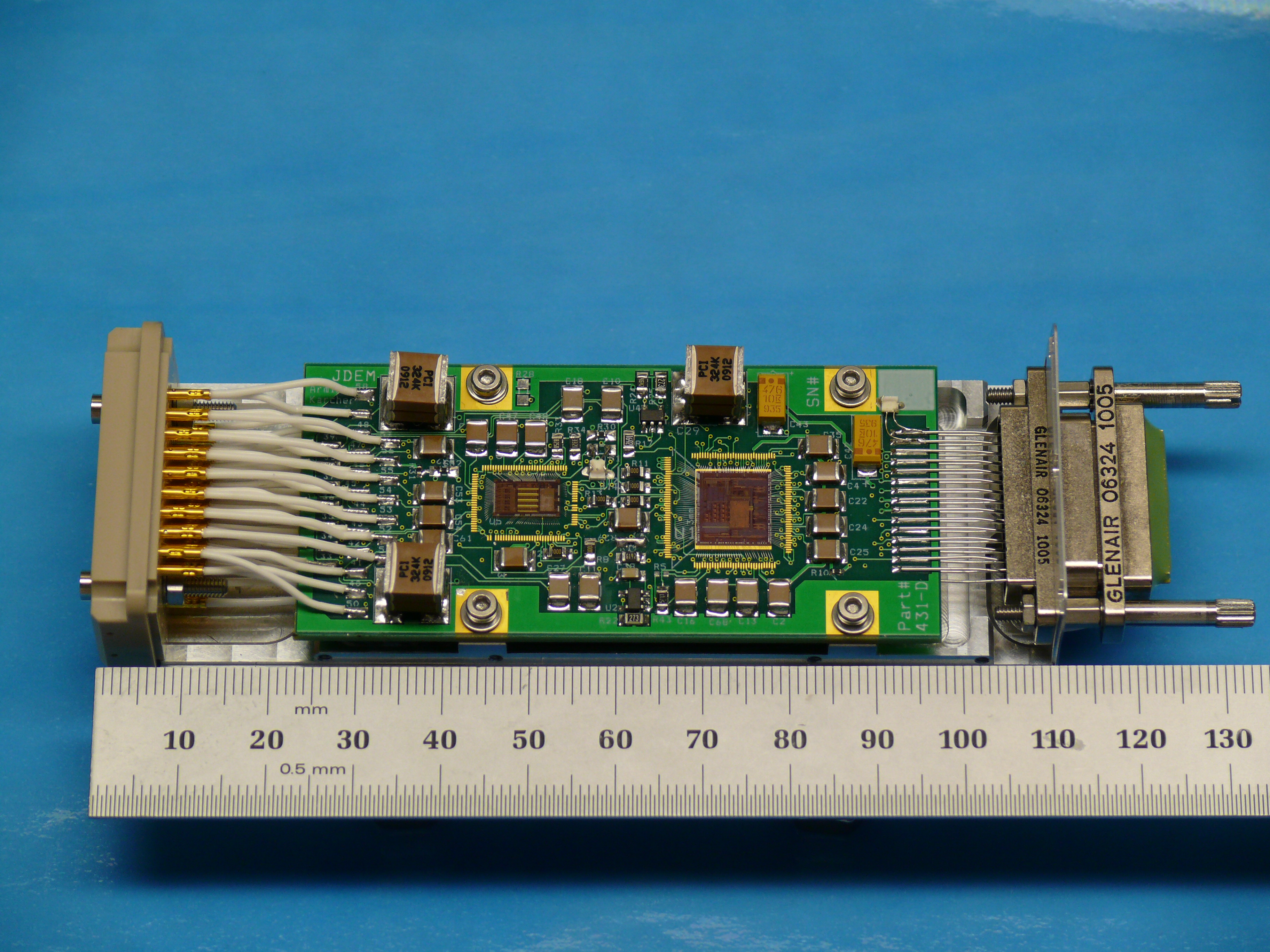 http://bigboss.lbl.gov
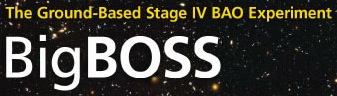 Status:
Telescope call on Nov 18th, 2009
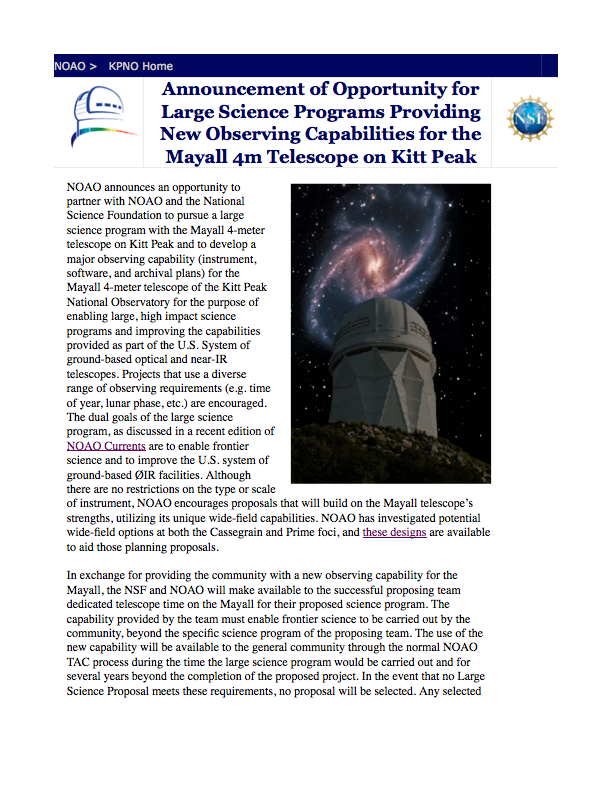 BigBOSS Proposal submitted 
     on October 2010

Favorable Review by NOAO
     on February 2011

DOE Review on Nov. 2011
http://bigboss.lbl.gov
27
27
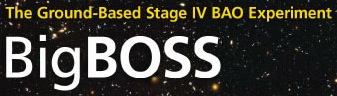 Status:
Budget & schedule
“First light” 2017 at Kitt Peak
Budget: $100M
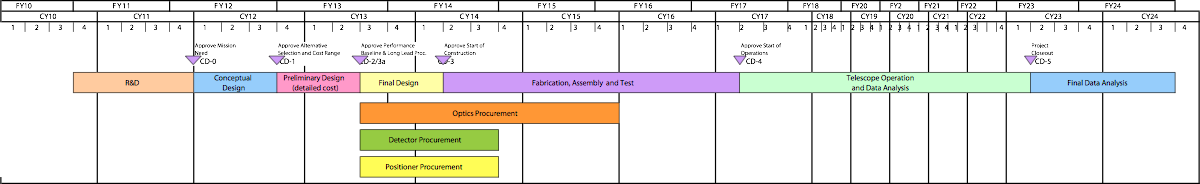 Current Conceptual Design work:
Fiber positioners (USTC/China, IAA Granada/Spain, LBNL/USA)
Focal plane (IAA Granada/Spain)
Fiber testing (IEU/Korea)
Spectrographs, cyrogenics (Marseille + Saclay/France)
Extreme silicon (Berkeley Lab/U.S.A.)
Collaboration:
Project led by LBNL at Berkeley, USA + many other institutions form USA, France, UK, China and Spain (IAA, IFT, IAC, IC-UB, OA-UV)
http://bigboss.lbl.gov
28
Why map the sky?
Baryon Acoustic Oscillations (BAO)
Sound waves traveled 500 million light years in the plasma of the early Universe, then abruptly stopped.
We can use this as a “standard ruler”
One wave
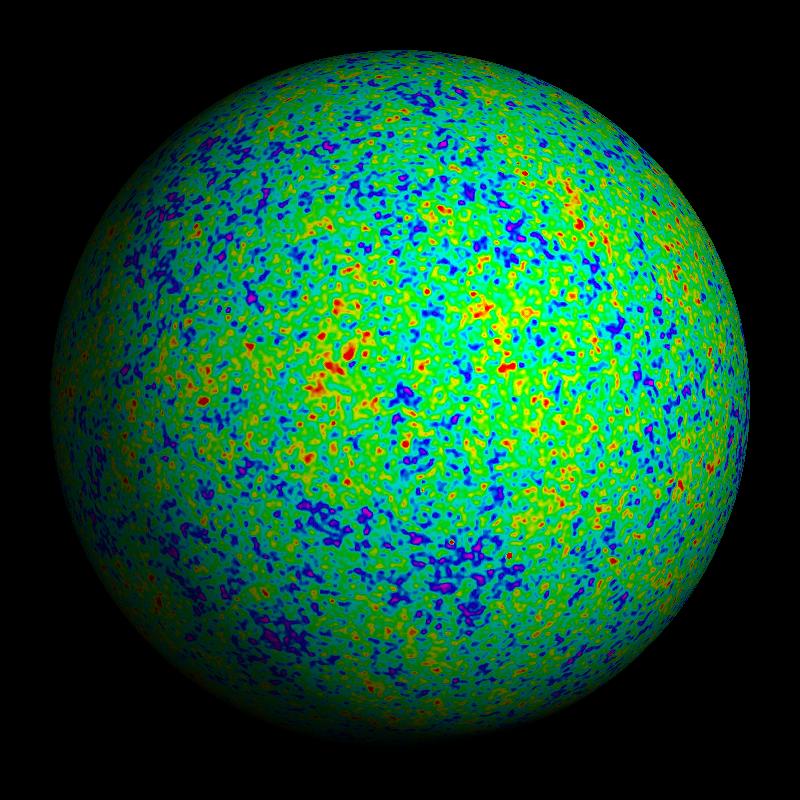 WMAP
Many superposed
waves
Map of Universe at 400,000 years (CMB)
http://bigboss.lbl.gov
29
Why map the sky?
standard ruler
Precision dark energy probe from BAO scale
We can use this as a “standard ruler”
... these ~unity fluctuations today
These fluctuations of 1 part in 105 gravitationally grow into
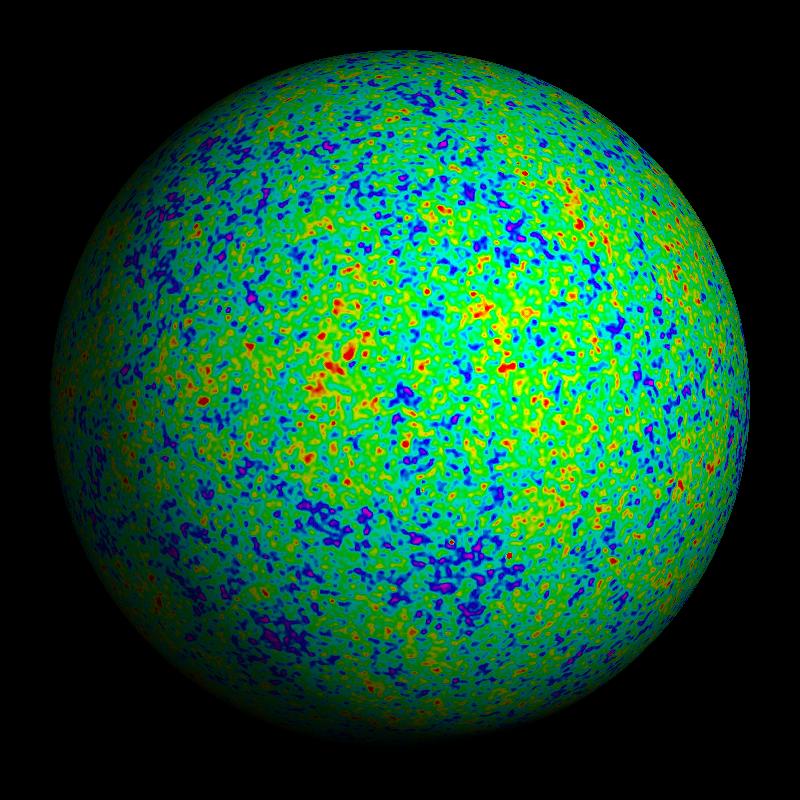 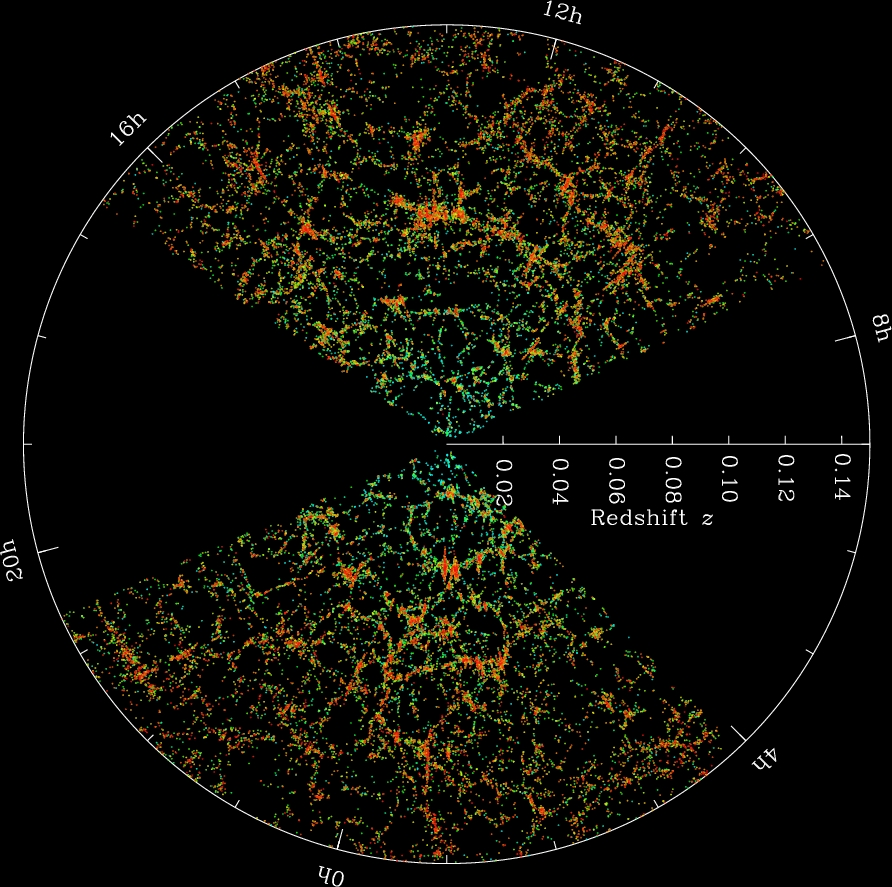 Universe at 300,000 years old (CMB)
Universe today (galaxy map)
http://bigboss.lbl.gov
30
BAO and dark energy
Important note: We need only sparsely sample these tracers
Requirement: Sample linear modes at 100 h-1Mpc
What we like...
Like supernovae, a geometrical probe of the expansion rate (and dark energy)
The acoustic oscillation scale depends on the sound speed and the propagation time
Anchored at recombination (z=1088) by the CMB
Orientation of ruler provides two different probes
Transverse rulers probes DA(z)
Line of sight rulers probe H(z)
These depend on the matter-to-radiation ratio (Ωmh2) and the baryon-to-photon ratio (Ωbh2)
Only need to make 3D maps (angles + redshifts)
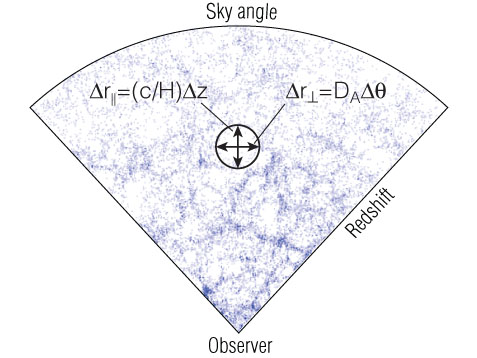 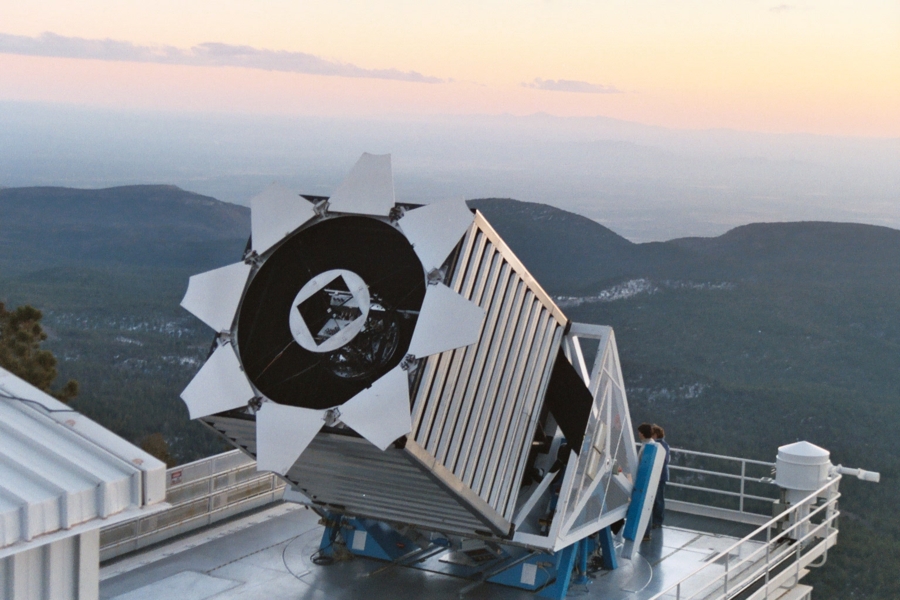 What we don’t like...
Ruler is inconveniently long → 150 Mpc = 450 million light years
Statistical measure of a small signal → Requires mapping millions of objects
http://bigboss.lbl.gov
31